DIGIGENBijscholingsprogramma
Eindreflectie
ERASMUS+ DIGIGEN 
Project Ref. No. 2021-1-DE02-KA220-VET-000025335
Context van een begeleidingsprofessional
Eindreflectie
AFSLUITING BIJSCHOLINGS
PROGRAMMA
1
CONTEXT VAN EEN BEGELEIDINGS-PROFESSIONAL
2
Digitaal HR/Begeleiding
Agile, strategisch met digitale planningssoftware
Digitale werving en personeelsmarketing
Ontwikkeling en kwalificaties van digitaal personeel
Inzet van digitaal personeel, personeelsbeoordeling en beloning
Digitale personeelscontrole en personeelsadministratie
Digitaal personeel - overdracht - beheer
ERASMUS+ DIGIGEN 
Project Ref. No. 2021-1-DE02-KA220-VET-000025335
3
11/06/2024
Introductie ethische richtlijnen
Richtlijnen (IAVEG 2017) dienen als referentie voor

beslissingen en maatregelen als individuele begeleiders,
de planning van beleid en diensten van begeleidingsinstellingen,
het publiek informeren over de verwachte normen voor beroepspraktijk en gedrag,
het aanleggen van beoordelingscriteria voor zelfevaluatie, collegiale toetsing en supervisie om kwaliteitsnormen in de dienstverlening te waarborgen; en
organisatorische steun zoeken voor hun eigen professionele ontwikkeling.
ERASMUS+ DIGIGEN 
Project Ref. No. 2021-1-DE02-KA220-VET-000025335
4
11/06/2024
KRITISCHE VRAGEN
Geven de ethische normen voldoende richtlijnen over geschikte benaderingen voor begeleiding//theorieën om de doelen te bereiken?
--
Zijn de gebruikte theorieën en methoden geschikt voor het gegeven kader?
5
EFFECTIEF ALTRUÏSME?
Hoeveel mensen kunnen door de acties geholpen worden en in welke mate?
Wat gebeurt er als je niets doet?
Wat is de kans op succes?
Hoe sterk zal de sociale impact van de carrière zijn?
6
Bruto/netto effecten van begeleiding
A
Netto-effect
Impact met begeleiding
Effectindicatoren
C
Impact zonder begeleiding
Bruto effect
B
Voor begeleiding
Na
Begeleiding
7
11.06.2024
ERASMUS+ DIGIGEN 
Project Ref. No. 2021-1-DE02-KA220-VET-000025335
Planningsniveau
Kwaliteit
Doelstellingen
Invoer
Begeleidingsproces
Doeltreffendheid
Efficiëntie
Resultaat
Uitgang
Rechtmatigheid
Implementatie
en monitoring
Effectiviteit en efficiëntie
Model met 3 niveaus
Input - capaciteit, middelen, competenties 
Output - aantal sessies met cliënten 
Resultaat - bijv. succes bij begeleiding
8
11.06.2024
ERASMUS+ DIGIGEN 
Project Ref. No. 2021-1-DE02-KA220-VET-000025335
Controle- en kwaliteitsbeheer
Bijvoorbeeld uitzendbureaus, 
plaatselijke adviescentra, kamers van koophandel, bedrijven, 
adviesbureaus
bijv. arbeidsmarkt, 
onderwijssysteem, 
wettelijke bepalingen
Sociale context
Organisatorische context
Begeleidingssysteem
Oplossing
Toelichting
Relatie
Begeleider
Begeleiding zoeken
systeem
bijv. persoon (professioneel 
biografie, houdingen, 
ervaringen), privé 
leven
bijv. persoon (professioneel 
biografie, houdingen, 
ervaringen), privé 
leven
Bron: Schiersmann (2008)
9
11.06.2024
ERASMUS+ DIGIGEN 
Project Ref. No. 2021-1-DE02-KA220-VET-000025335
Netwerken
Netwerken worden over het algemeen beschouwd als informele en formele netwerken van relaties tussen mensen en systemen waarin uitwisselingsprocessen tot stand komen. (Miller 2005)
Functies van een netwerk
Informatiefunctie
Functie leren/vaardigheden 
Psychologische functie
Politieke functie
Kenmerken van een netwerk
Knooppunten: Menselijke actoren/instellingen
Randen: Communicatie/relaties
Sterke en zwakke relaties
Wederkerigheid (wederkerigheid)
Posities
Structurele gaten (niet-verbonden relatieruimten)
Dynamiek en ontwikkeling
10
11.06.2024
ERASMUS+ DIGIGEN 
Project Ref. No. 2021-1-DE02-KA220-VET-000025335
Relevante netwerkpartners identificeren
sterke invloed
Strategische eisen: kern van netwerken
Definieerbare belangen: Winnen voor netwerken
hoge betrokkenheid
lage betrokkenheid
Verwante actoren: minder relevant voor netwerken, belangrijk voor informatiewerk
Belangengroepen: belangrijke partners, belangrijk voor informatiewerk
zwakke invloed
11
11.06.2024
ERASMUS+ DIGIGEN 
Project Ref. No. 2021-1-DE02-KA220-VET-000025335
SLOTBESCHOUWING
12
Eindreflectie
Digitale organisatie
Professionele begeleiding
Digitaal leiderschap
Organisatorisch kader
Inleiding
Vrouwelijke empowerment
Eindreflectie
Curriculum
4
2
5
3
1
SAMENVATTING
AANPAK
DIGITAAL LEIDERSCHAP
VROUWELIJK LEIDERSCHAP
ERASMUS+ DIGIGEN 
Project Ref. No. 2021-1-DE02-KA220-VET-000025335
13
11/06/2024
Eindreflectie
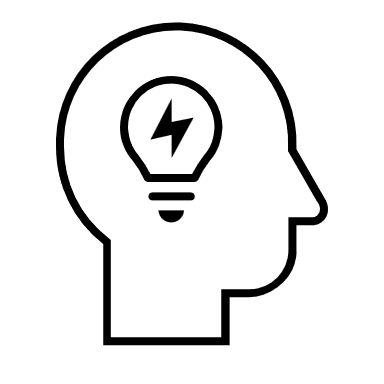 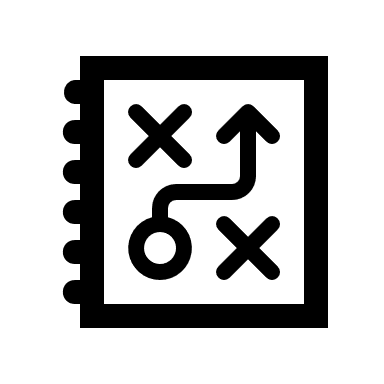 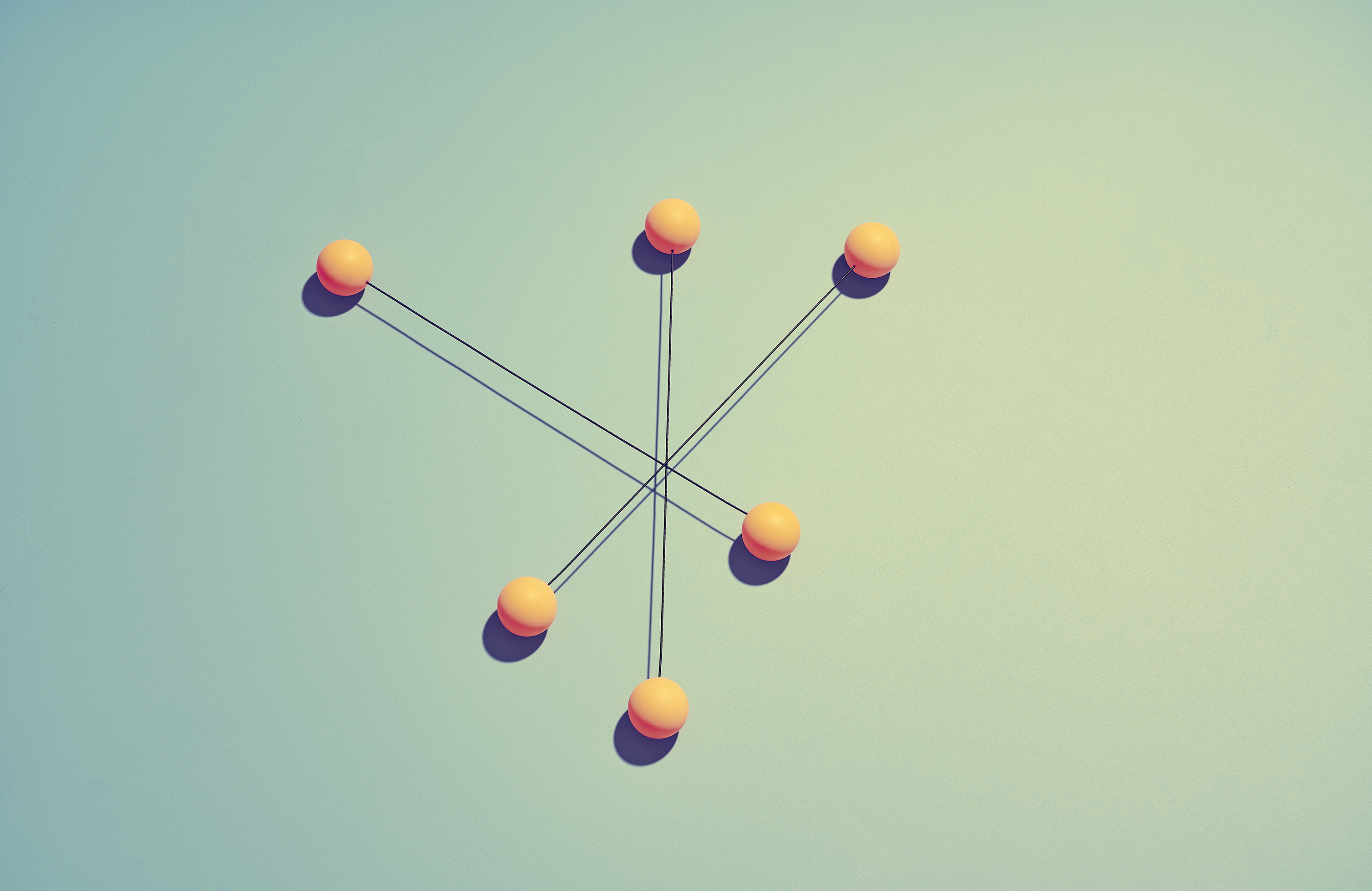 Kader
Uitdagingen
Benadering
Digitalisering en digitale transformatie
Nieuw werk
Gelijkheids-inspanningen
V
U
C
A
V
U
C
A
Visie 
Inzicht
Duidelijkheid 
Behendigheid
Volatiliteit 
Onzekerheid 
Complexiteit 
Dubbelzinnigheid
Kapper (1992)
Johansen (2012)
ERASMUS+ DIGIGEN 
Project Ref. No. 2021-1-DE02-KA220-VET-000025335
14
Eindreflectie
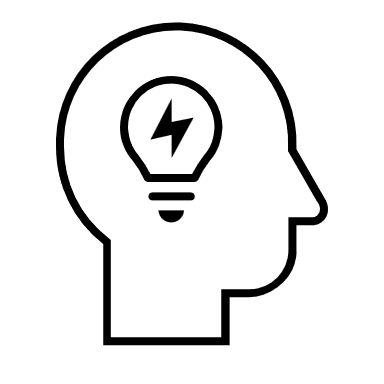 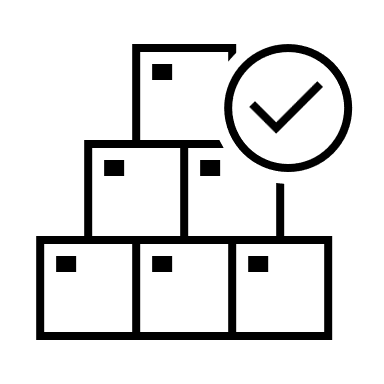 Digitaal leiderschap
Empowerment van vrouwen (zonder anderen te benadelen)
Begeleidingsaanpak
Benadering
Onderdelen
V
U
C
A
Visie 
Inzicht 
Duidelijkheid 
Behendigheid
Johansen (2012)
ERASMUS+ DIGIGEN 
Project Ref. No. 2021-1-DE02-KA220-VET-000025335
15
UW OPDRACHTEvalueer het bijscholingsprogramma
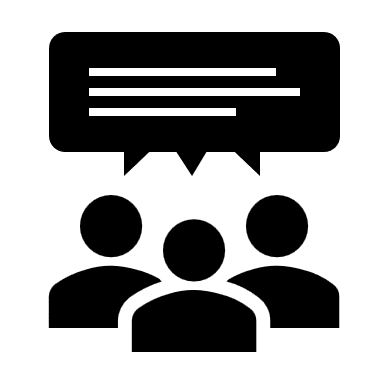 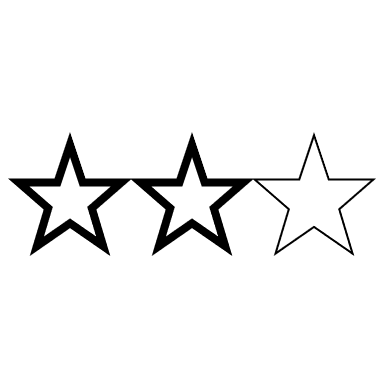 Hoe beoordeel je de toegevoegde waarde van dit bijscholingsprogramma voor jouzelf en jouw doelgroep?
Heb je onderdelen van het bijscholingsprogramma gemist?
Vond je de mix van theorie, praktische inzichten en activeringsspelletjes geschikt?
Wat zou je daarnaast willen zien?
ERASMUS+ DIGIGEN 
Project Ref. No. 2021-1-DE02-KA220-VET-000025335
16
Referenties
Barber, H. (1992). Developing Strategic Leadership: The US Army War College Experience. Journal of Management Development, 11(6), 4-12.
Bommes, M. & Tacke, V. (2011). Das Allgemeine und das Besondere des Netzwerkes. In: Bommes, M. & Tacke, V. (Eds.): Netzwerke in der funktional differenzierten Gesellschaft, 25-50. Wiesbaden: Springer Fachmedien. 
Burt, R.S. (1992). Structural Holes. The Sodal Structure of Competition. Cambridge: Harvard University Press.
Dincher, R.; Scharpf, M. (2018). Management in der öffentlichen Verwaltung: Führung, Steuerung, Controlling (2. ed.), Neuhofen/Pf.: fbp.
Johansen, R. (2012). Leaders Make the Future: Ten New Leadership Skills for an Uncertain World (2. ed.). Berrett-Koehler.
nfb (2014). Professionell beraten: Qualitätsstandards für die Beratung in Bildung, Beruf und Beschäftigung. Berlin: nfb.
Miller, T. (2005). Die Störungsanfälligkeit organisierter Netzwerke und die Frage nach Netzwerkmanagement und Netzwerksteuerung. In: U. Otto; P. Bauer (Eds.), Institutionelle Netzwerke in Steuerungs- und Kooperationsperspektive, Tübingen, 105-126.
Portes, A. (1998). Social Capital: Its Origins and Applications in Modern Sociology. Annual Reviews, 24, 1-24.
Scharpf, M. (2021). Konzeptionelle Überlegungen zu einem Controlling in der beruflichen Beratung. In: B.-J. Ertelt; M. Scharpf (Eds.): Beratung und Controlling, 75-85, Wiesbaden: SpringerGabler.
Sydow, J. & Lerch, F. (2013). Netzwerkzeuge – Zum reflexiven Umgang mit Methoden und Instrumenten des Netzwerkmanagements. In: J., Sydow & S. Duschek, S. (Eds.): Netzwerkzeuge - Tools für das Netzwerkmanagement, 9-18. Wiesbaden: SpringerGabler.
ERASMUS+ DIGIGEN 
Project Ref. No. 2021-1-DE02-KA220-VET-000025335
18
11/06/2024